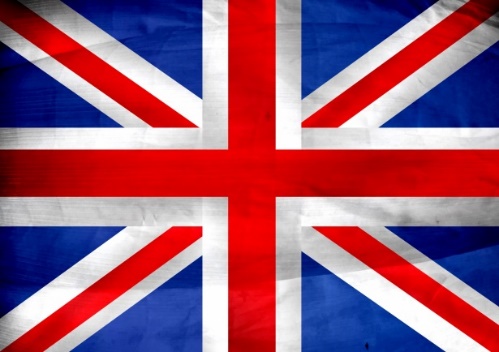 NEW ENGLISH WORDS!
Docente Formatore  FARACO CRISTINA
                               Docente tutor  FONTANA MANNINA
•	Greetings•	Pronomi personali soggetto
Cooperative Learning
How often•	Pronomi personali complemento
Some, any•	Articoli: the, a, on
Problem Solving
WE ARE THE CHAMPION
Listening
•	Present Simple
•	Avverbi di frequenza
Problem Solving, 
Cooperative Learning
Peer To Peer
•	Stanze di un’ abitazione
•	Oggetti delle stanze
•	Aggettivi e pronomi dimostrativi
TPR (Total Physical Reponse)
•	THERE IS/ THERE ARE 
F. Affermativa
F. Negativa
F. Interrogativa
•	Risposte brevi
We are playing
LEARNING BY DOING
TO BE 
F. Affermativa
F. Negativa
F. Interrogativa
•	Risposte brevi
Cooperative Learning
•	Pronomi personali soggetto
LEARNING BY DOING
•	CAN 
F. Affermativa
F. Interrogativa
•	Risposte brevi
THREE TWO ONE GO
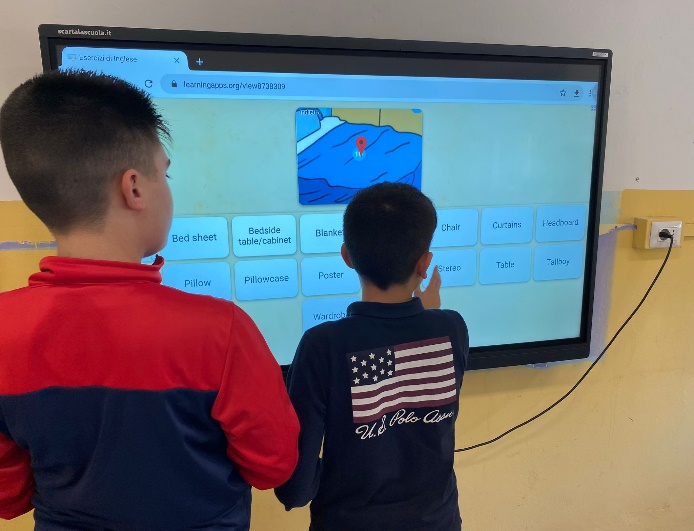 •	HAVE GOT
 F. Affermativa
F. Negativa
F. Interrogativa
•	Risposte brevi
listening
•	PRESENT CONTINUOUS 
F. Affermativa
F. Negativa
F. Interrogativa
•	Risposte brevi
Learning with TECHNOLOGY
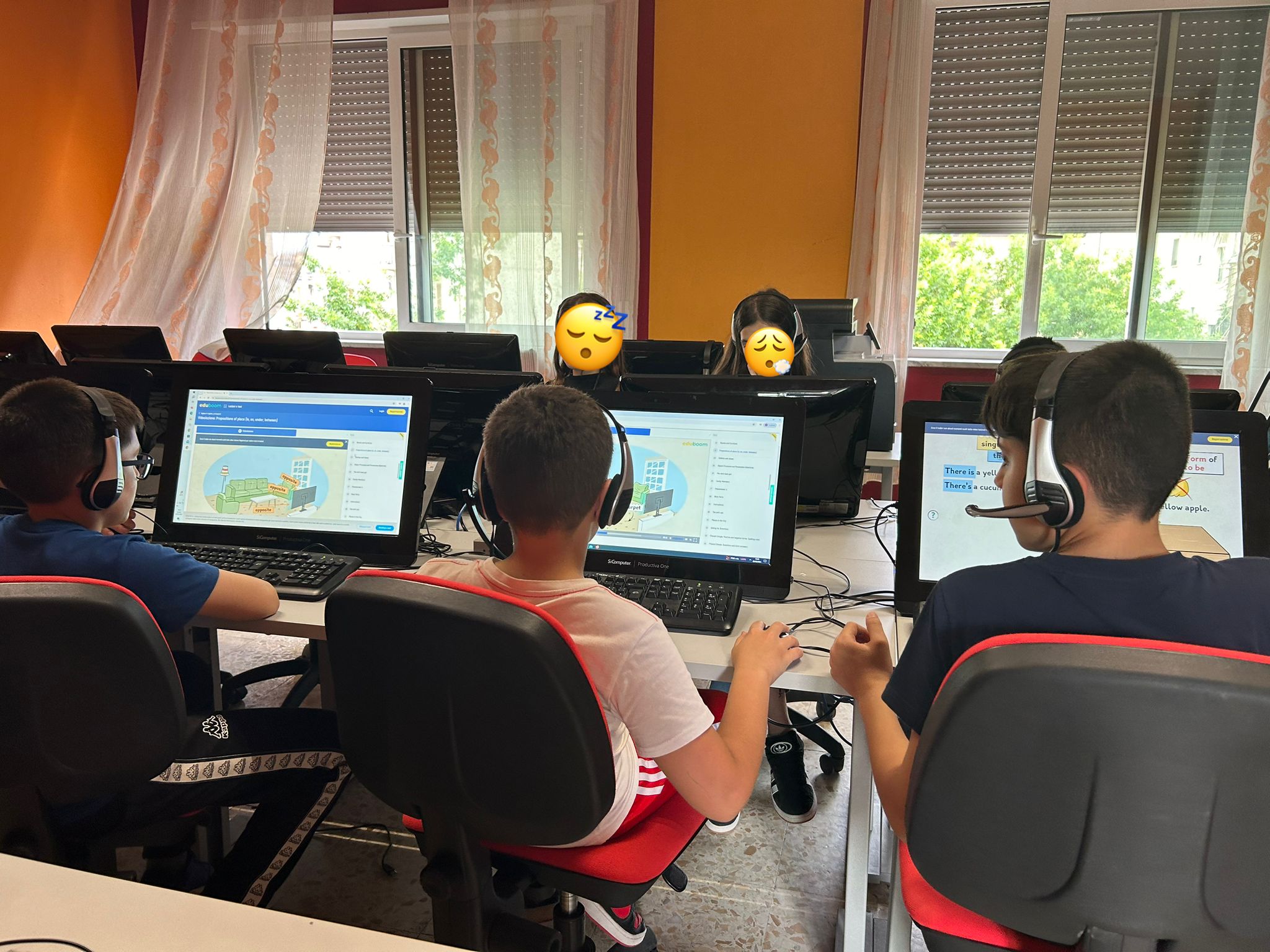 Present simple: forma Interrogativa
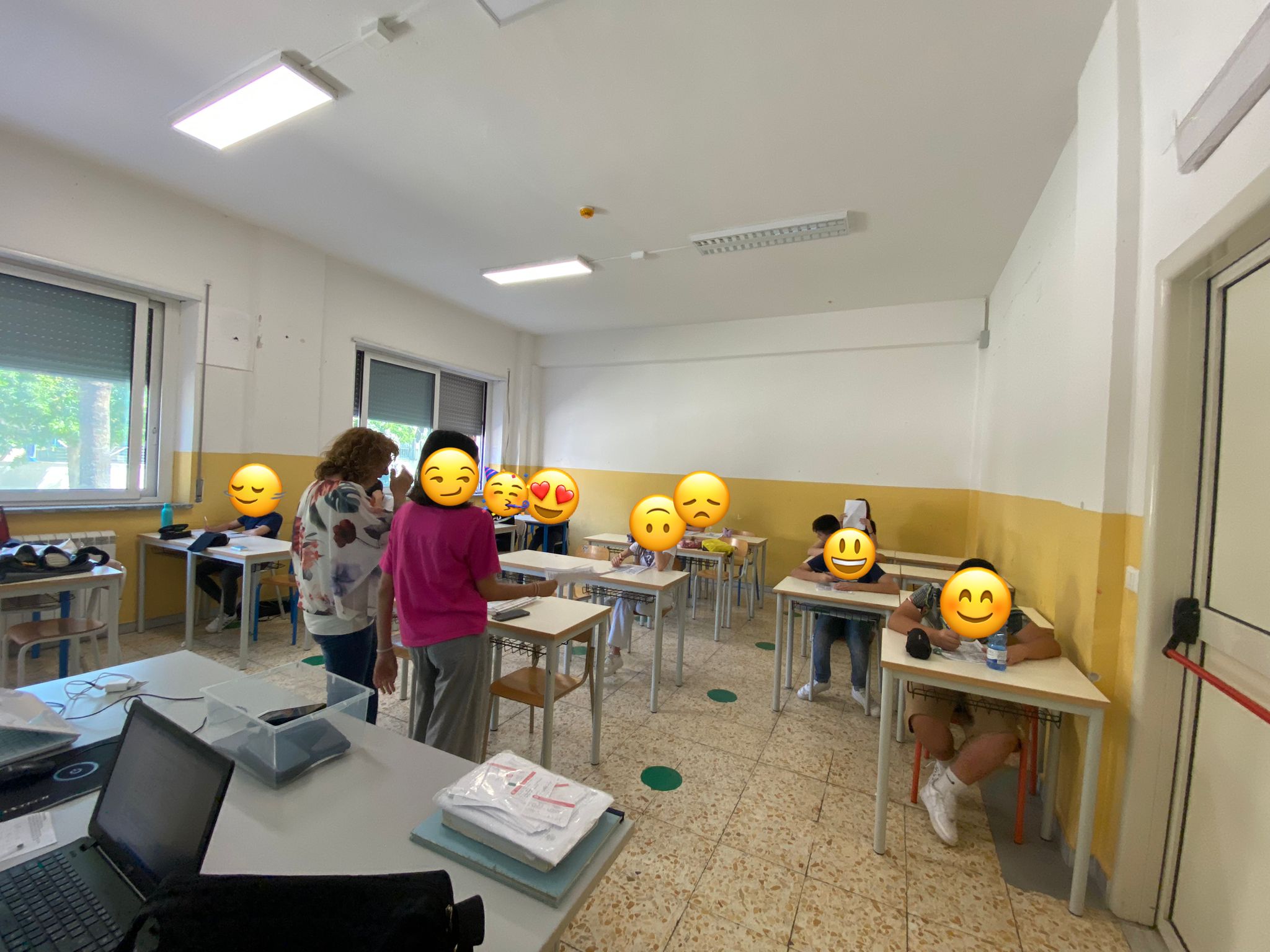 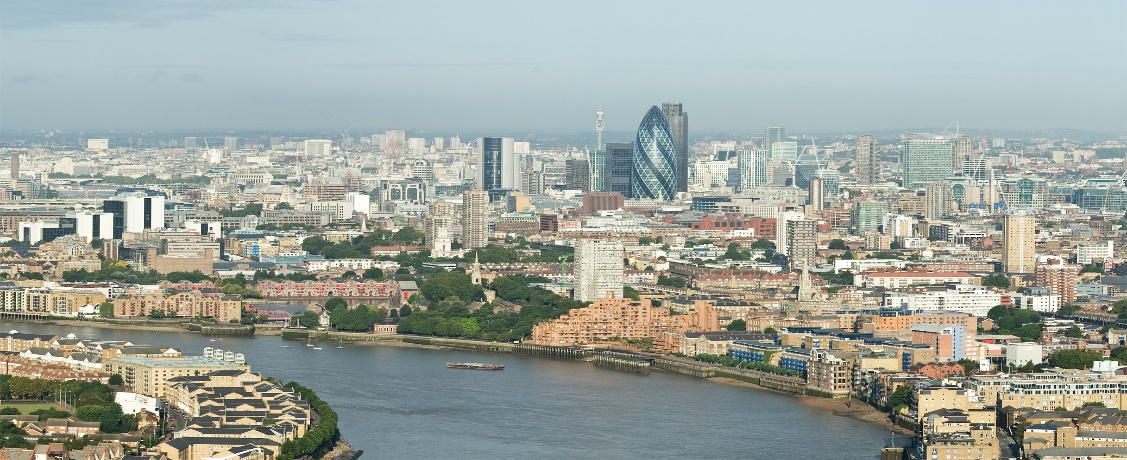 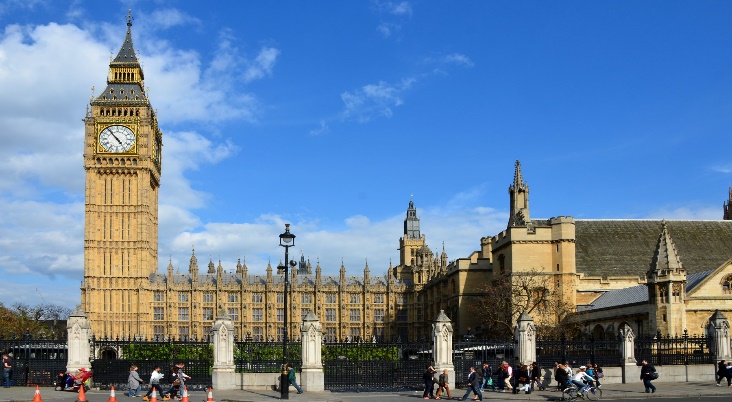 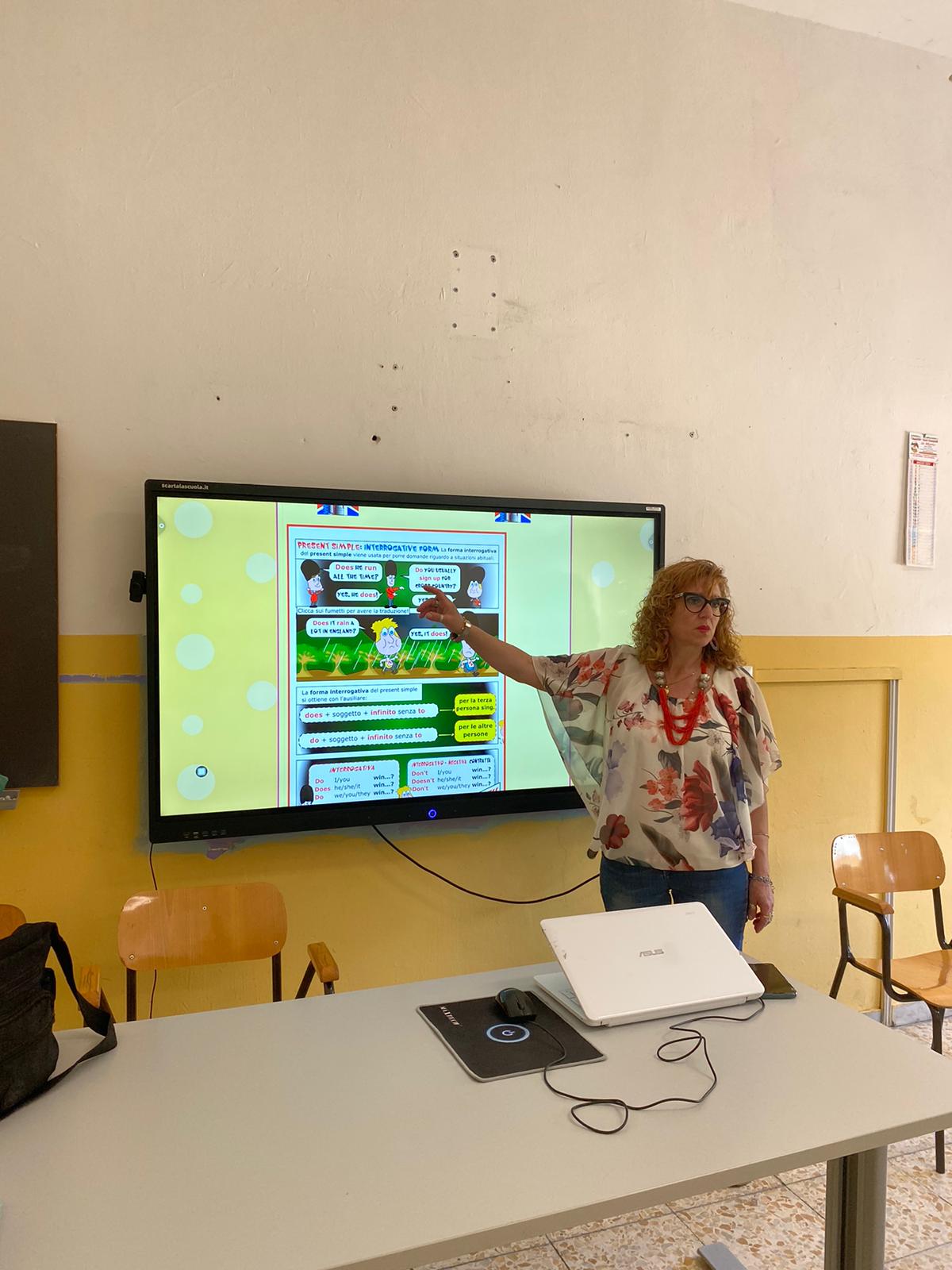 DO/ DOES INTERROGATIVE FORM
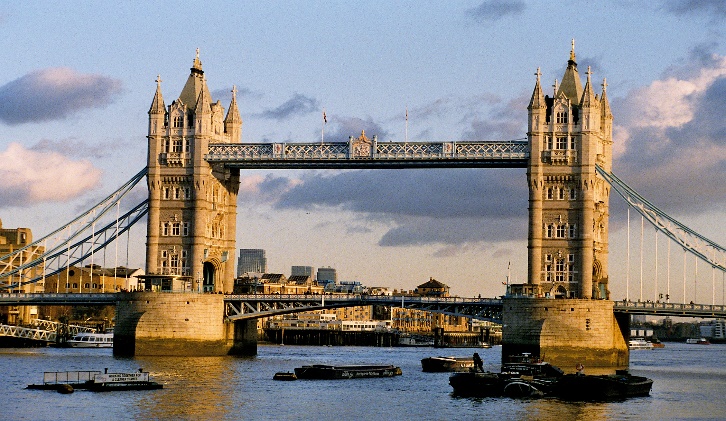 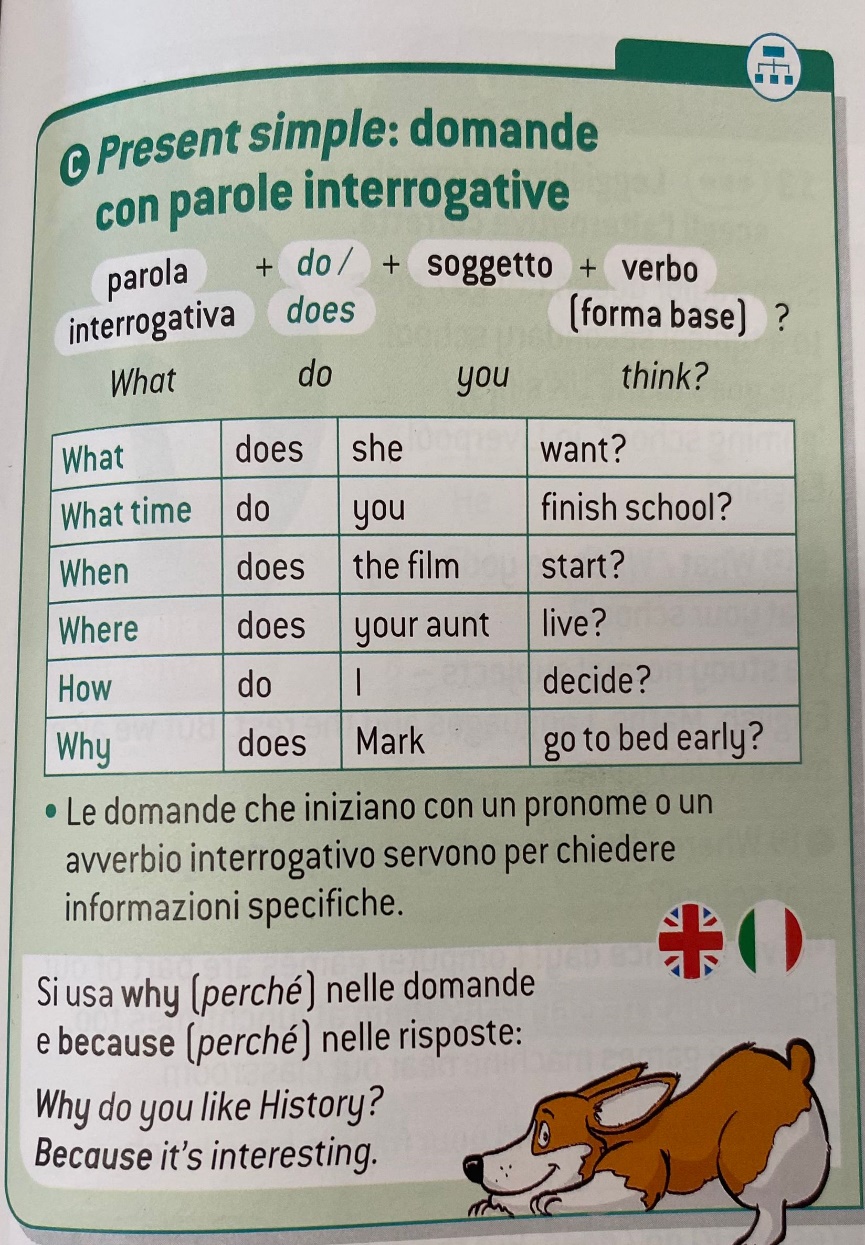 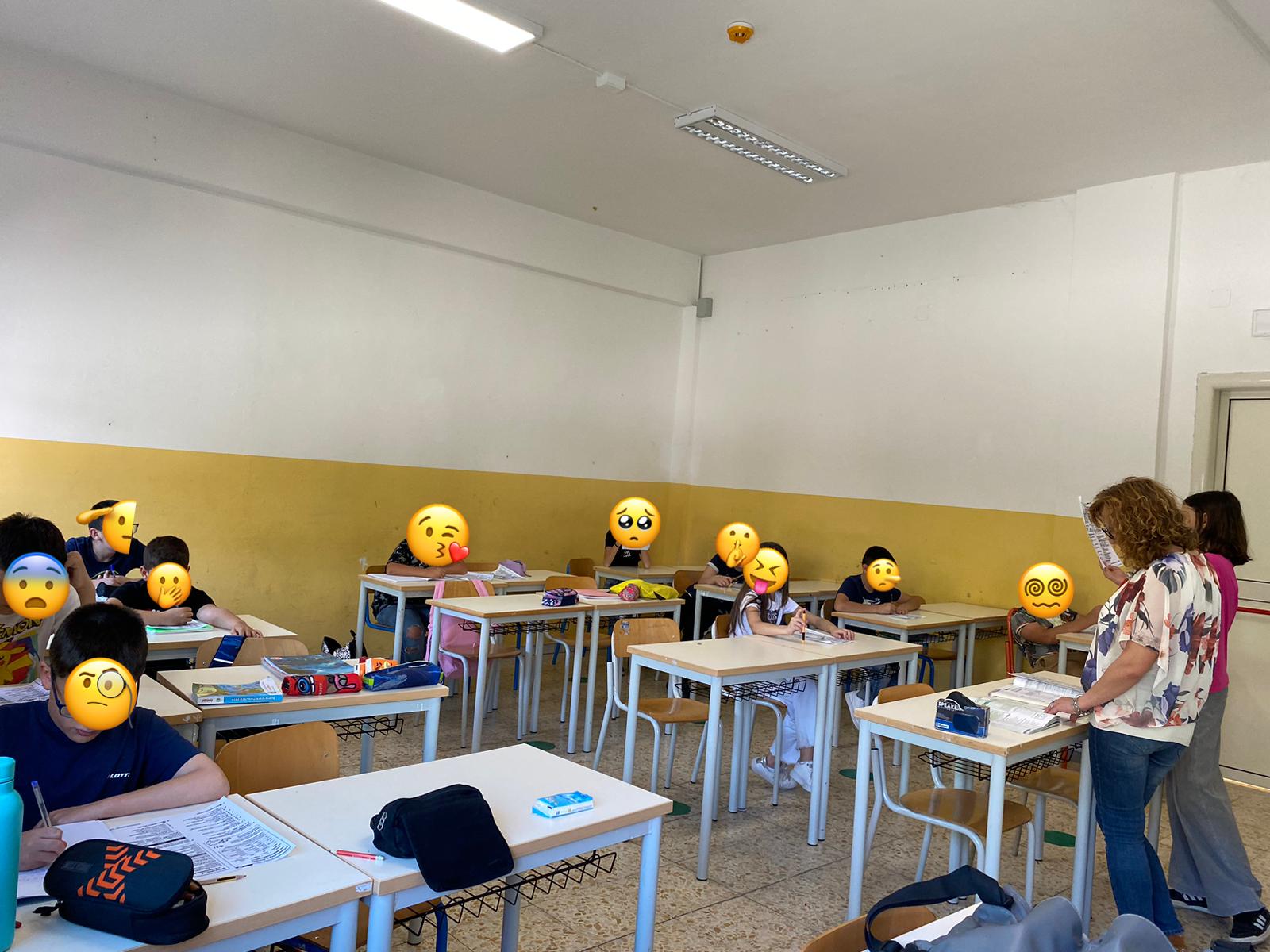 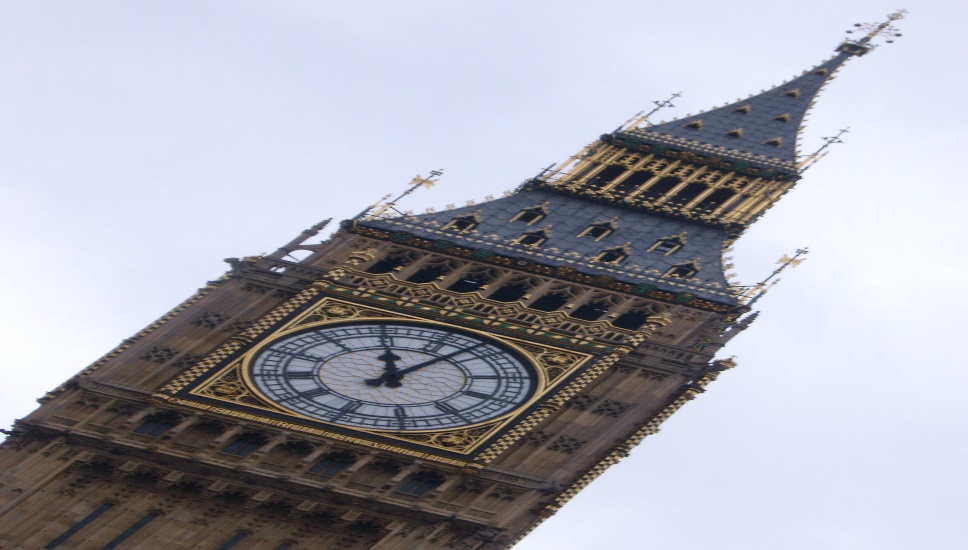 HOW OFTEN e le espressioni di frequenza
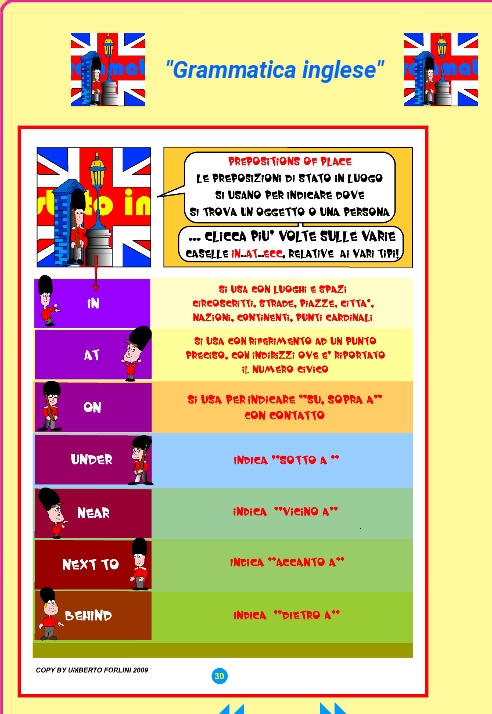 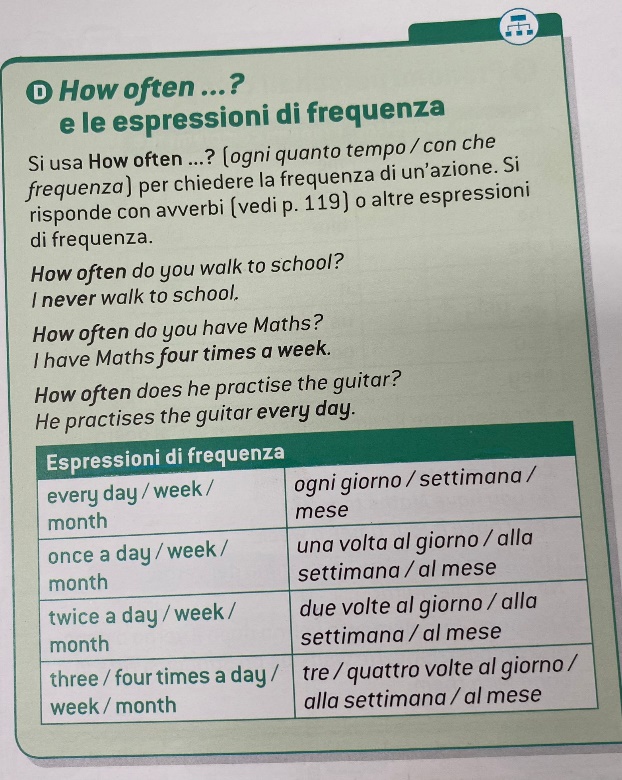